Personnel Files&School Committee Meetings
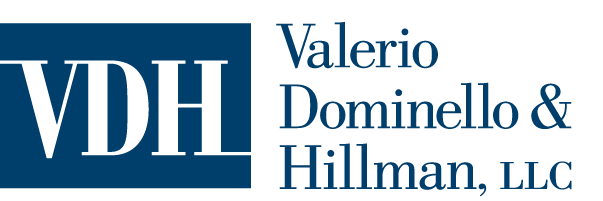 2019 COSCAP Fall Conference

Elizabeth B. Valerio, Esq.
Elizabeth.Valerio@vdhboston.com
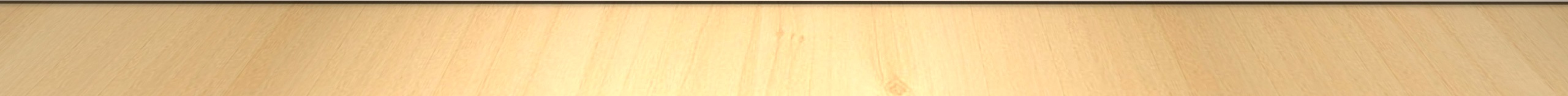 The Usual Disclaimer
The information contained in this presentation is provided for training and informational purposes only and should not be considered legal advice.
2
3
Today’s Topics
PERSONNEL FILES
4
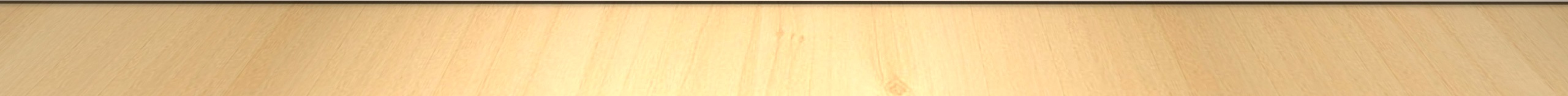 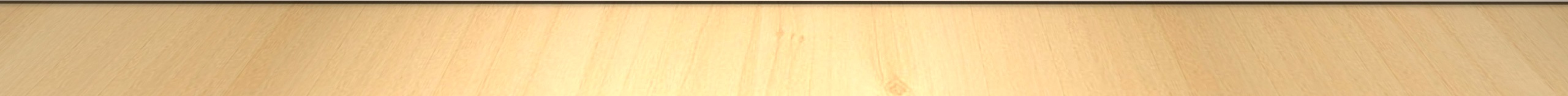 5
Mass. General Laws Chapter 149, Section 52C
A personnel record is a record that identifies an employee to the extent that the record is used or has been used or may affect or be used relative to that employee’s qualification for employment, promotion, transfer, additional compensation or disciplinary action.
6
Name
Address 
Date of birth
Job title and description
Rate of pay and any other compensation paid to the employee
Starting date of employment
Job Application, resumes
Performance evaluations
Warnings and discipline
Waivers and agreements signed by the employee
Probationary period
Dated termination notices
Personnel Records Include:
7
The Following Are Not Maintained in the Employee’s Personnel File
8
The Following Are Not Maintained in the Employee’s Personnel File
Personnel Files: What’s In? What’s Out?
Storing Personnel Records
Notice Requirement
An employer shall…
Notify an employee;
Within 10 days; 
Of the employer placing in the employee’s personnel record any information to the extent that the information is, has been, or may be used to negatively affect the employee’s qualification for employment, promotion, transfer, additional compensation, or the possibility that the employee will be subject to disciplinary action.
Notice Requirement (cont.)
Examples of Documents that Trigger Notice Requirement:
Documents that address performance deficiencies
Documents that address attendance issues
Documents that address improper workplace conduct
13
Request to Review Personnel Files
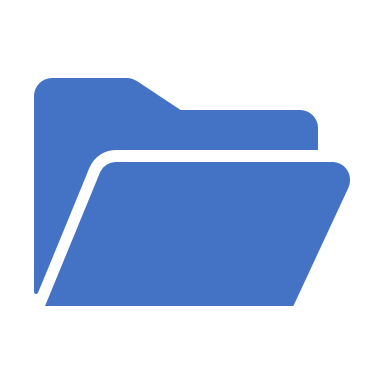 Upon written request from the employee, the employer must provide the employee with an opportunity to review the file within 5 business days of the request during normal business hours
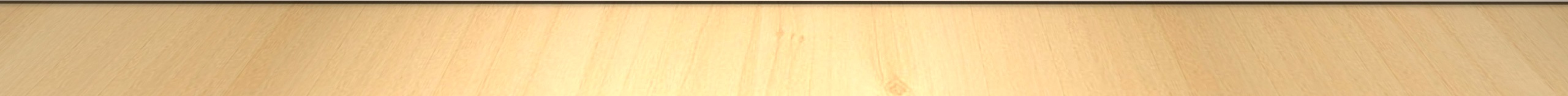 14
Request for Copy of Personnel File
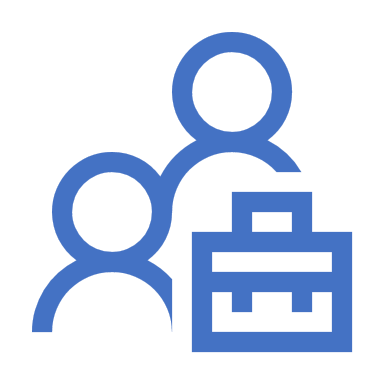 The employer must provide a copy of the employee’s personnel file within 5 business days of a written request from the employee.
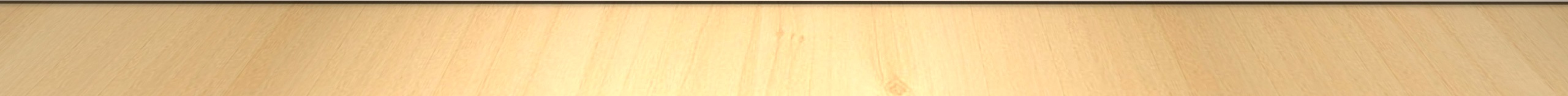 15
Limitation on the Number of Requests Per Year from the Employee
16
Disagreement with Information in a Personnel File
17
Retention
Destruction of Records
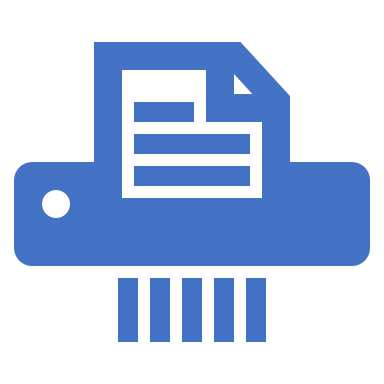 Remember:  No municipal government records may be destroyed without authorization from the Supervisor of Records (unless the records are purely for administrative use).
Applications for destruction (or scanning and destruction) are available on the Secretary of the Commonwealth’s website at http://www.sec.state.ma.us/
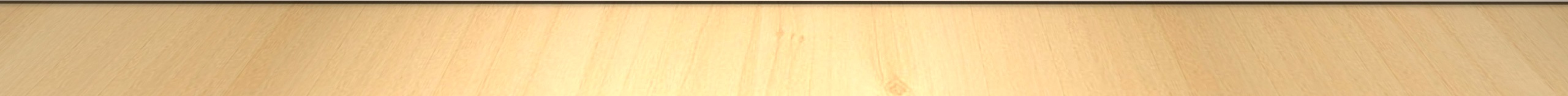 19
School Committee Meetings
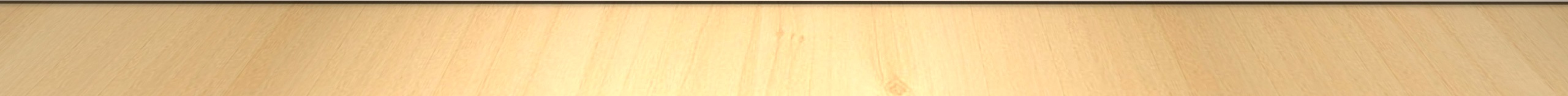 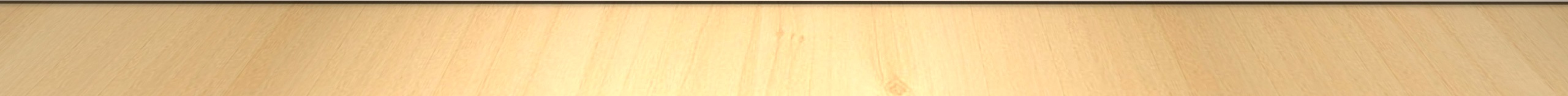 20
Topics
21
All meetings of a quorum of a public body must be posted.
Posting Requirements
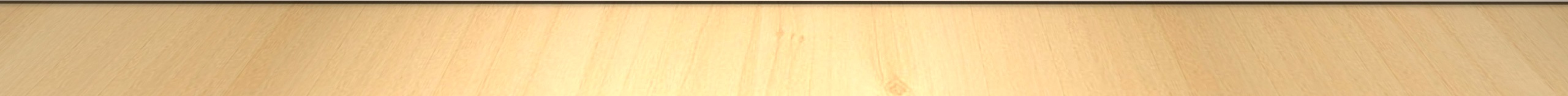 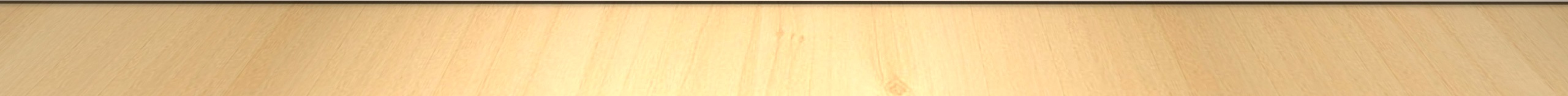 22
What is a Meeting?
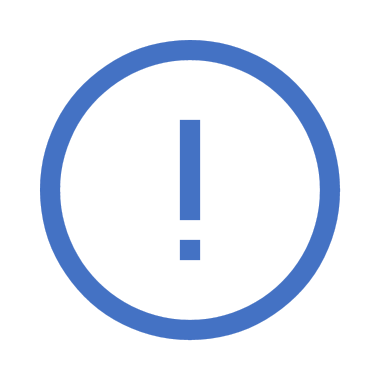 A deliberation by a public body (school committee) with respect to any matter within the body’s jurisdiction.
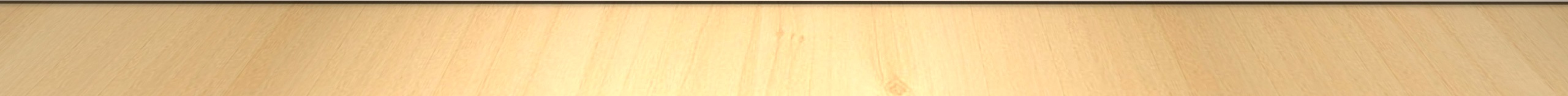 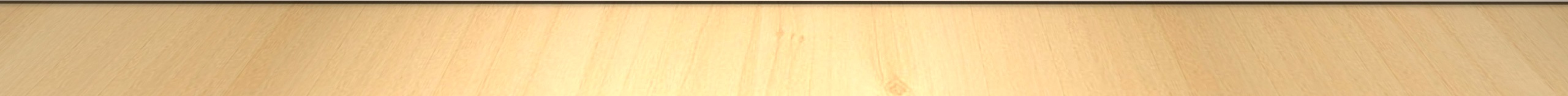 23
Deliberation
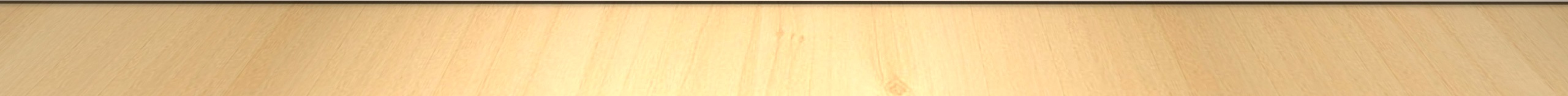 24
A Gathering is Not a Meeting if:
Members Do Not Deliberate & the gathering is:

An on-site inspection of a project or program
A public or private gathering, including a conference or training program or a media, social, or other event
The attendance by a quorum at a meeting of another public body that complied with open meeting law if the visiting members communicate only by open participation in the meeting on those matters discussed by the host body
A meeting of a quasi-judicial board or commission held for the sole purpose of making a decision required in an adjudicatory proceeding brought before it
A session of a town meeting
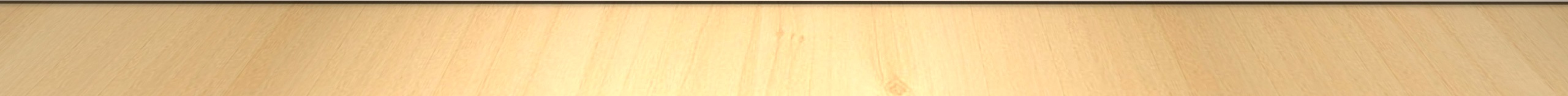 25
Special Exclusions
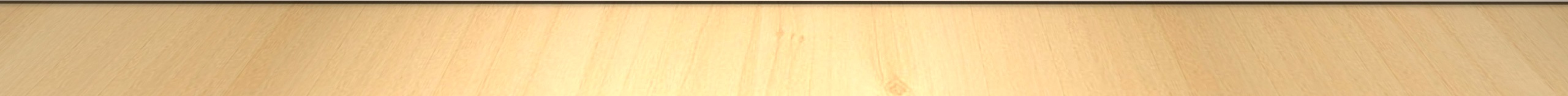 26
Posting Requirements
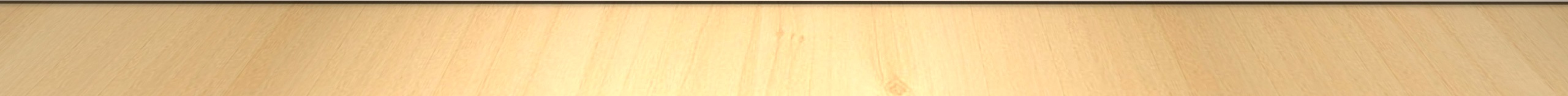 27
Posting Placement
File with the municipal clerk(s) who  post where conspicuously visible to the public at all hours inside or on clerk’s office’s building.



NOTE: Watch out for limited hours for the Clerk’s office
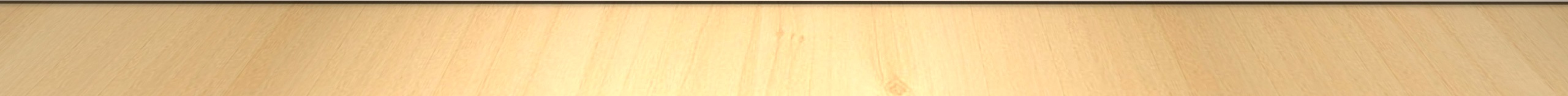 28
Posting Placement
For Regional School Districts, meeting notices must be filed and posted in the same manner as local public bodies in each of the communities within the district.  
As an alternative method, a regional school committee may post a meeting notice on its website.  It must file and post notice of the website address as well as directions on how to locate notices on the website in each of the municipalities within the district.  A copy of the notice must be filed and kept by the Chair or the Chair’s designee.
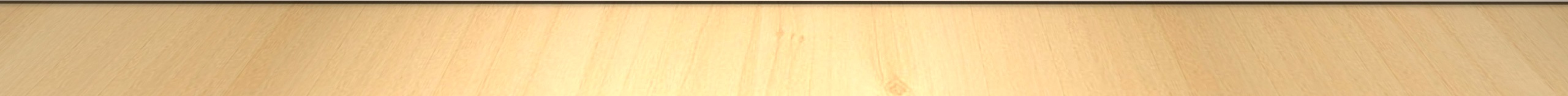 29
What if the Website goes down?
Where the school committee or municipality has adopted the website as the official method of posting notices, it must make every effort to ensure that the website is accessible at all hours.  If it becomes inaccessible within 48 ours of a meeting, not including Saturdays, Sundays or legal holidays, the website must be restored within 6 business hours of the discovery.  If it is not restored within 6 business hours, the public body must re-post the meeting to another date and time with at least 48 hours notice (excluding Saturdays, Sundays, and legal holidays).
30
Website Accessibility
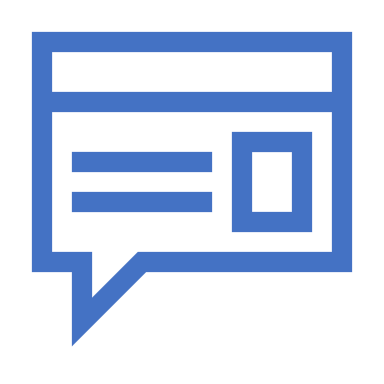 Remember that the website must be accessible to individuals with disabilities, including individuals who use screen readers.
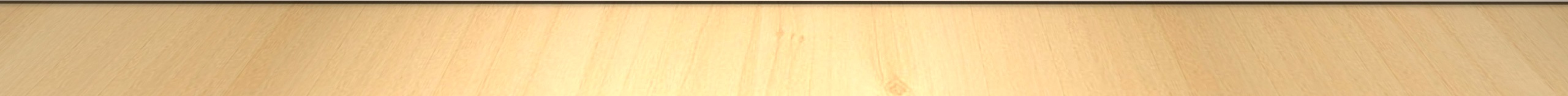 31
Notice Must Include
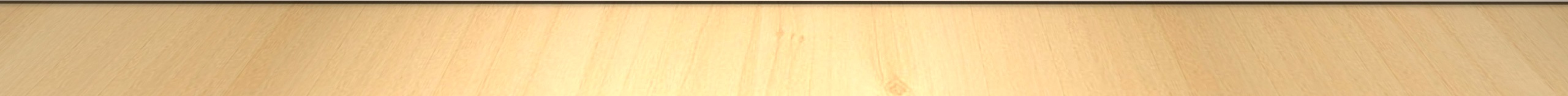 32
Accessibility
33
Quorum  & Remote Participation
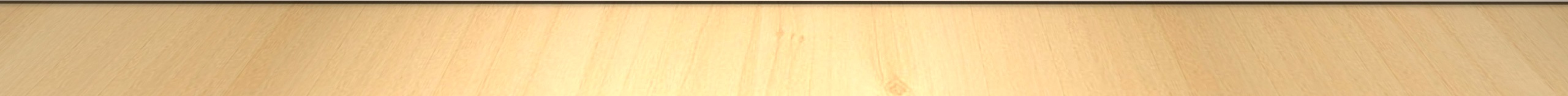 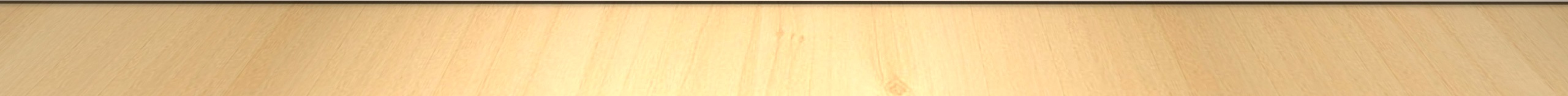 34
Quorum
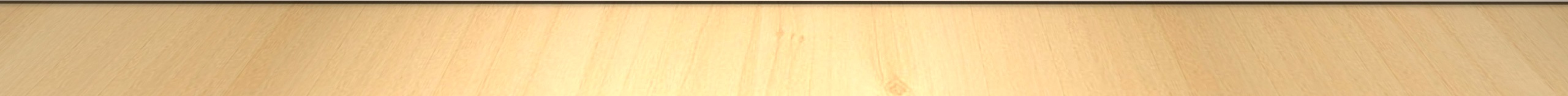 35
Remote Participation
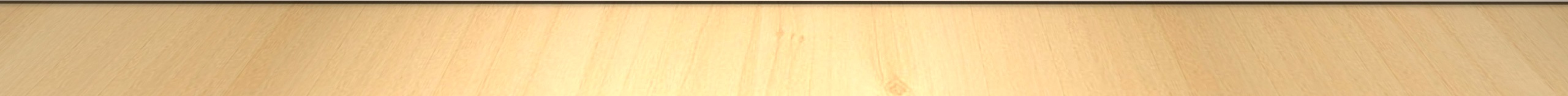 36
Minimum Requirements for Remote Participation:
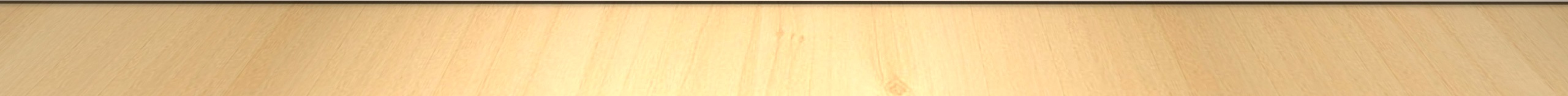 37
Procedures for Remote Participation:
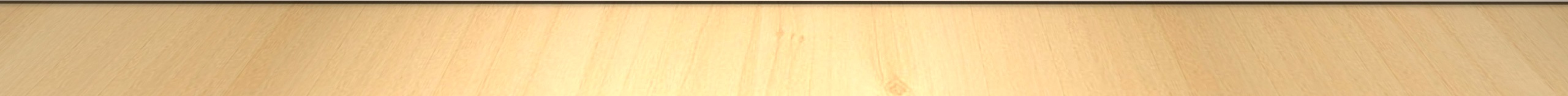 38
Technical Issues During the Meeting with Remote Participation
If a technical difficulty arises, the Chair decides how to address the difficulty.
If the member participating remotely is disconnected from the meeting, the minutes must note the time that the member was disconnected.
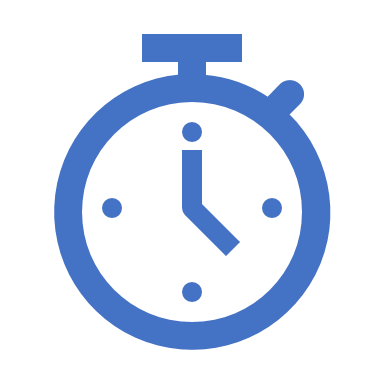 39
At the start of the Open Meeting
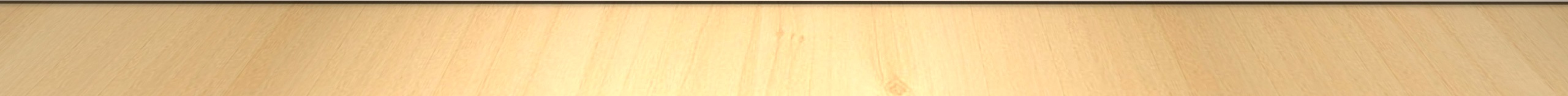 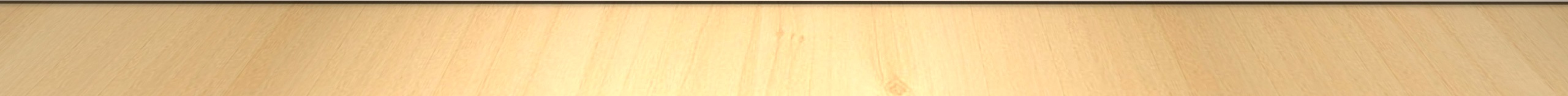 40
Executive Session Procedure
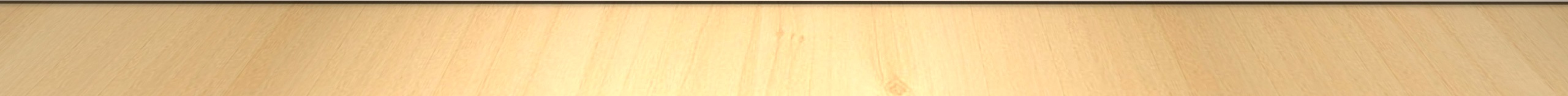 41
The Open Session Minutes Must Include:
42
After the Executive Session
Remember: all matters discussed during executive session are confidential 
The State Ethics law prohibits the disclosure of confidential information including matters discussed in executive session
M.G.L. c. 268A, § 23(c)
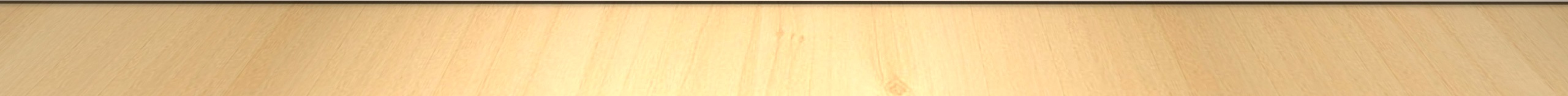 43
Executive Session
44
Executive Session Purpose (1)
§ 21(a)(1):  To discuss an individual, public officer, employee or staff member’s

Reputation

Character

Physical condition, or 

Mental health

Discipline or dismissal, complaints or charges against the individual
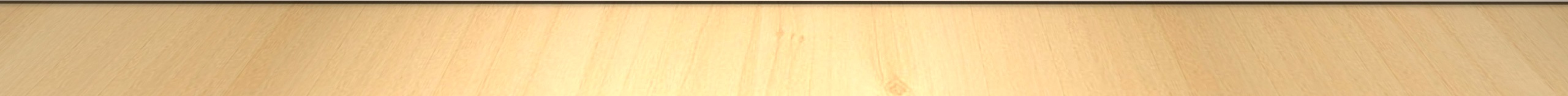 45
Remember:
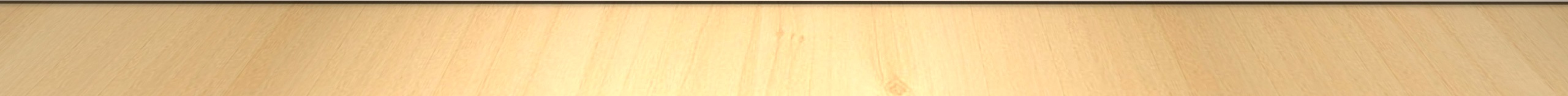 46
Individual’s Rights in Executive Session under Purpose (1)
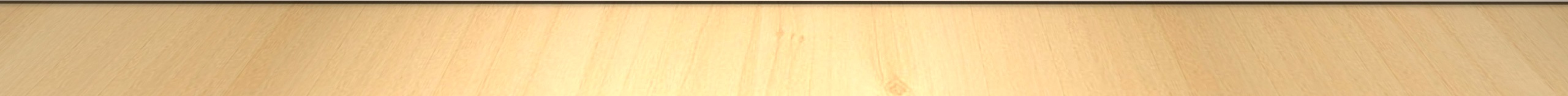 47
Executive Session Purposes (2), (3) and (4)
48
Executive Session Purposes (5), (6) and (7)
49
Executive Session Purposes (8), (9), (10)
Taking Meeting Minutes
50
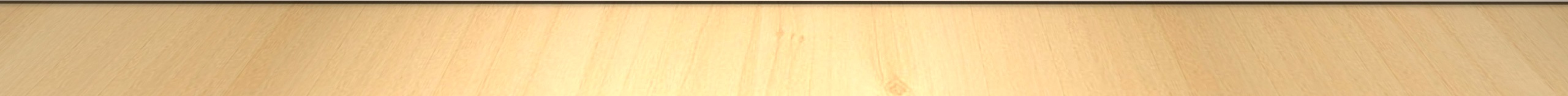 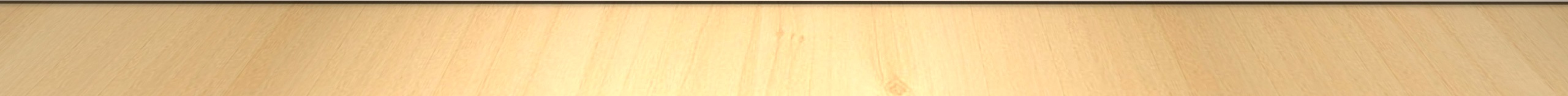 51
The Law
M.G.L. c. 30A, § 22(a)

“A public body shall create and maintain accurate minutes of all meetings, including executive sessions, setting forth the date, time and place, the members present or absent, a summary of the discussions on each subject, a list of documents and other exhibits used at the meeting, the decisions made and the actions taken at each meeting, including the record of all votes.”
52
The Law
OML Regulations (940 CMR 29.11)
Minutes must be created and approved within the next three (3) meetings or within 30 days, whichever is later.
53
The Essentials
54
Summary of Topic Discussions
“Summary” vs. “Transcript”
 OML 2018-74
Minutes should contain “enough detail and accuracy so that a member of the public who did not attend the meeting could read the minutes and have a clear understanding of what occurred.”
“The minutes do not need to include every remark or opinion presented.”
55
Matching the Agenda Topics
56
Note-taking During Meetings
Remember M.G.L. c. 30A, § 22(e)
“The minutes of any open session, the notes, recordings or other materials used in the preparation of such minutes … shall be public records in their entirety and not exempt from disclosure …”
§ 22(f) – Even notes from executive sessions may eventually become public record after the purpose expires.
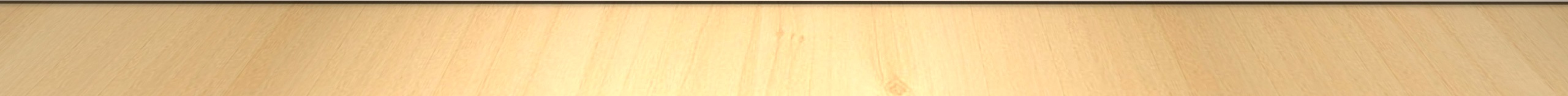 Responding to Requests for Minutes
57
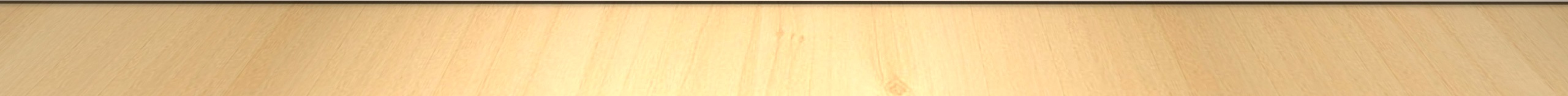 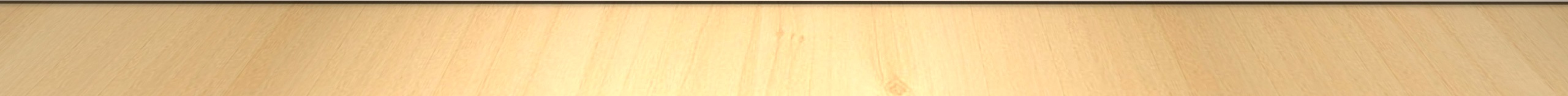 58
The Law
M.G.L. c. 30A, § 22(c)

“The minutes of an open session, if they exist and whether approved or in draft form, shall be made available upon request by any person within 10 days.”

10 days = 10 calendar days
59
Open Meeting Law vs. Public Records Law
Open session minutes are public records
However, the Open Meeting Law (“OML”) sets forth its own process for responding to requests for minutes
Remember to follow the OML, not the public records law, when responding to requests for minutes
The OML does not permit you to charge a fee to produce minutes (the public records law does)
The OML requires a response within 10 calendar days (the public records law is 10 business days)
60
Who Responds to Requests for Minutes?
Unlike the public records law, the OML doesn’t specify who must respond to requests for minutes
The Committee should designate one individual to be responsible for responding to requests for minutes. This could be:
The recording secretary
The school RAO
Another appropriate school administrator
Direct all requests for minutes to the designated individual
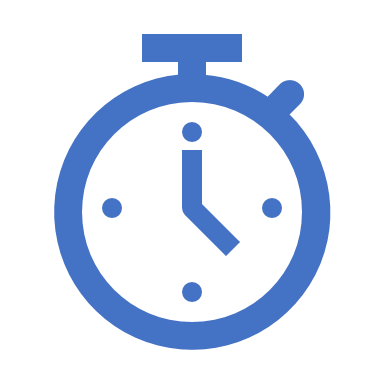 61
After the Open Meeting
Create minutes in a timely manner
The individual designated to respond to requests for minutes must make minutes available within 10 calendar days of a request
You may also be asked for:
draft minutes
copies of the documents and other exhibits used at the meeting
	^ Both of these are public records unless an 	exemption applies
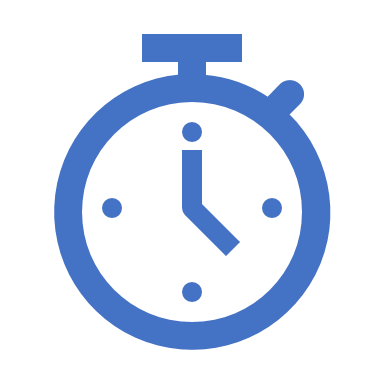 62
Request for Open Session Minutes
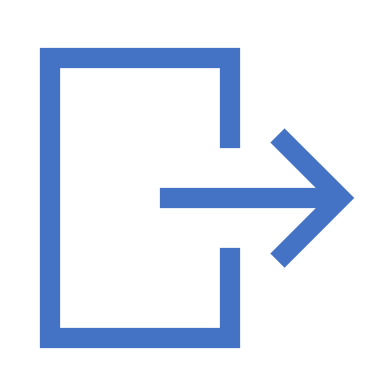 If minutes exist (draft or approved)
The designated individual must provide a copy to the requester within 10 calendar days of the request
Remember: under the Open Meeting Law,  you cannot charge a fee
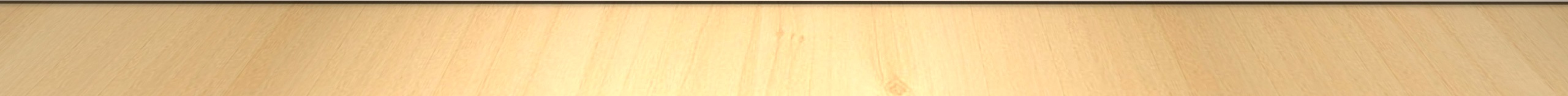 63
Request for Executive Session Minutes
True or False?
64
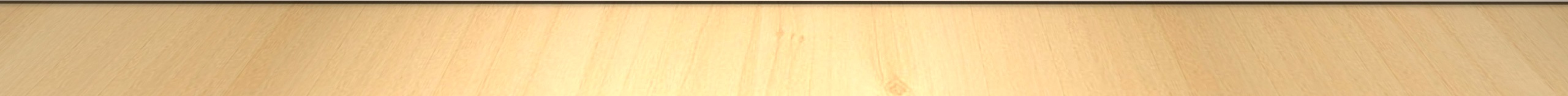 65
You are the recording secretary for the Best School Committee. You recently attended an executive session where the Committee discussed a Step II grievance filed by the  Best Association of Teachers (BAT), the union representing teachers.  Carl Curious, a High School Social Studies teacher, was recently given a written warning for insubordination.
Mr. Curious comes to your office and says, “I’d like a copy of the executive session minutes from my Step II grievance hearing. As you know, I have a right to see them because I was the subject of the hearing.”
Can you give Mr. Curious the minutes?
Can you give the minutes to Mr. Curious’s Union representative?
Why or why not?
Scenario #1
66
The Best School Committee voted in open session to change the bus routes for elementary students. More than 50 parents addressed the Committee during public comment and expressed their views on the change.
You are the Committee’s recording secretary. Your notes from the meeting are difficult for others to read because you utilize short-hand and you have less-than perfect penmanship. 
The next day after the meeting, a local reporter asks you for a copy of the meeting minutes. 
You typically create typed draft minutes within 3-4 days after each meeting. You have not created draft minutes of the meeting yet. 
The Best School Committee is not scheduled to meet for 14 days.
How do you respond to the local reporter?
Scenario #2
67
Today, Friday, the Best School Committee Chair, Ms. Empire, just saw a social media posting stating that the Superintendent of the Best Public Schools was a finalist for the superintendent position in the Great Public Schools.  The Great School Committee is meeting on Monday to vote on the appointment of a superintendent.  
Ms. Empire calls you to post an emergency meeting for Monday.
What do you tell Ms. Empire?
Scenario #3
68
The Best School Committee will be discussing changing the high school start time which will impact after-school athletics.  The Committee usually meets in the school committee room which holds 50 people including the committee, superintendent, and you.  Based on the postings on social media, hundreds of people are expected to attend the meeting.
What should the Committee do?
Scenario #4
69
On Friday at 2:00 p.m., the Chair of the Best School Committee informs you that the Committee will be holding a meeting the following Tuesday at 6:00 p.m. and to she gives you the agenda items.  
What time does the post need to be up?
When you contact the Town Clerk to post the meeting, you discover that her office is closed and that everyone is out of the office for a professional development day.  
What can you do?
Scenario #5
70
For additional information on the Open Meeting Law and the Public Records Law
Open Meeting Law Guide: https://www.mass.gov/files/documents/2017/09/25/2017%20Guide%20only.pdf

A Guide to the Massachusetts Public Records Law: http://www.sec.state.ma.us/pre/prepdf/A-Guide-to-Massachusetts-Public-Records-Law-2017-Edition.pdf
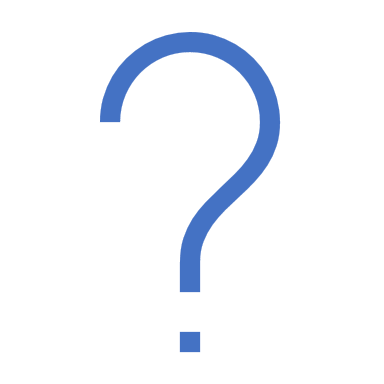 Q & A
Elizabeth B. Valerio, Esq.
Elizabeth.valerio@vdhboston.com
617-862-2005
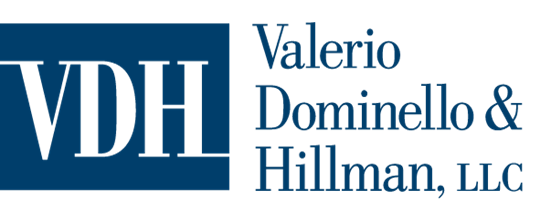 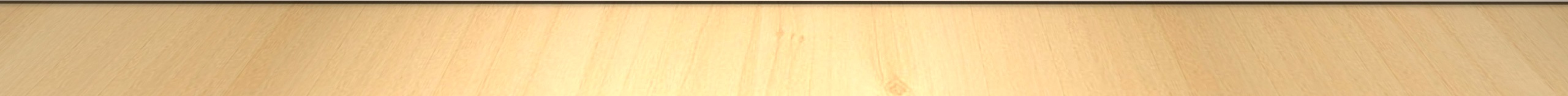